Inheritance and the Modifiers
CS340100, NTHU

Yoshi
Outline
Inheritance
Basic concept
Overriding
super
Modifiers
final
abstract
interface
Inheritance
Inheritance is…
Aka Generalization/Specialization principle
In Java, use the keyword extends
1-3
Why to Inherit?
Reuse
A subclass can have the states and behaviors from the superclass
Extract the common parts
A subclass can still have its own behaviors and states
Original methods can still be overridden
1-4
Example
class Person
class Student
Class Diagram
An Example: Person and Student
public class Person {
	private String name;
	private boolean gender;
	public Person(String name2, boolean gender2) {
		name = name2;
		gender = gender2;
	}
	public String getName() {
		return name;
	}
	public boolean getGender() {
		return gender;
	}
}
1-7
Use of Person
public class App {
	public static void main(String argv[]){
		Person myPerson=new Person(“John”, true);
		String name = myPerson.getName();
		boolean gender = myPerson.getGender();
		System.out.println(name);
		System.out.println(gender);
	}
}
1-8
A Subclass : Student
public class Student extends Person {
	private String ID;
	public void setID(int id2){
		ID = id2;
	}
	public void getID(){
		System.out.print(“ID is”+ ID);
	}
}
1-9
Use of Student
public class App {
	public void main(String argv[]) {
		Student  myStudent=new Student();
		//what if: Person myStudent = new Student(); 
		myStudent.setName(“John”);
		myStudent.setGender(true);
              myStudent.setID(“123456”);
		myStudent.getName();
              myStudent.getGender();
              myStudent.getID();
	}
}
1-10
Overriding
Also known as method rewrite
Rewrite a instance method inherited from the superclass
Note that a static method can not be overridden
A subclass can have a field/method which has the same name as the one derived from the superclass
This is called field/method hiding
1-11
Example
class Superclass {
	public static void staticMethod() {
		System.out.println("Superclass static method.");
	}
	public void instanceMethod() {
		System.out.println("Superclass instance method.");
	}
}
class Subclass extends Superclass{
	public static void staticMethod() {
		System.out.println("Subclass static method.");
	}
	public void instanceMethod() {
		System.out.println("Subclass instance method.");
	}
}
Example (cont’d)
public class Test {
	public static void main(String[] args) {
		Subclass obj = new Subclass();
		//static method
		Superclass.staticMethod();
		Subclass.staticMethod();
		//instance method
		obj.instanceMethod();
		((Superclass) obj).instanceMethod();
	}
}
this and shadow
Shadow effect: the local variable shadows the member in the class
Use this to solve the problem
Remember how we use this in the previous slide?
class Car{
	public int wheel;
	 
	Car(int wheel){
		  wheel = wheel;
	}
}
class Car{
	public int wheel;

	Car(int wheel){
		  this.wheel = wheel;	
     }
}
1-14
this and shadow (cont’d)
this for
“this” stands for the object itself
Actually, “this” saves the address of the object which is executing this line of code
“this” is also used for indicating the shadowed variable
1-15
super
super is for indicating the superclass of current class


super() calls the constructor of the superclass
If you don’t write it, the compiler will add super() for you
That is, calling the no-arg constructor
super() need to be placed in the first line of the subclass’s constructor
super.fieldNameInSuperclass;
super.methodNameInSuperclass();
1-16
Superclass
Superclass object
Subclass
Subclass
object
Wrong program
//建立一個Vehicle的類別
class Vehicle {
	 Vehicle(String x){
		System.out.println(“Vehicle’s Constructor”);
	}
	public void drive(){
		System.out.println(“I’m driving”);
	}
}
1-18
Wrong program
//建立一個Car的類別extend Vechicle
class Car extends Vehicle {
}
public class App{
	public static void main(String[] args){
		Car aCar=new Car();
	}
}
Why this program is wrong??
1-19
How to fix it!
//建立一個Vehicle的類別
class Vehicle {
          Vehicle(){
		System.out.println(“Vehicle’s Constructor”);
         }
	 Vehicle(String x){
		System.out.println(“Vehicle’s Constructor”);
	}
	public void drive(){
		System.out.println(“I’m driving”);
	}
}
1-20
How to fix it!!
//建立一個Car的類別extend Vechicle
class Car extends Vehicle {
          Car(){
		Super(“X”);
	}
}
public class App{
	public static void main(String[] args){
		Car aCar=new Car();
	}
}
1-21
How to fix it!!
//建立一個Car的類別extend Vechicle
class Car extends Vehicle {
          Car(String x){
		super(x);
	}
}
public class App{
	public static void main(String[] args){
		Car aCar=new Car(“x”);
	}
}
1-22
Modifiers
final
abstract
interface
1-23
final
Can be applied in classes, variable, and methods
Method
The method cannot be overridden
Variable 
Cannot change the value the variable holds
For primitive types, the scalar cannot be modified
For reference type, this variable can only point to a fixed object
Class 
This class cannot be extended
1-24
Final with Variables
public class ConstantData{
      public static void main(String[] args){
       	final int constantInteger=10;
            constantInteger=12;  //error, can not assign!!
}
public class ConstantReference{
      public static void main(String[] args){
       	final  Student stuObj=new Student(“John”);
            stuObj.setName(“Yoshi”);  //OK!!
}
1-25
Final with Variables
public class ConstantReference{
      public static void main(String[] args){
       	final  Student stuObj=new Student(“John”);
            stuObj = new student(“John”);  //error!!
}
Final constrains this
Instance of class Student
Not constrained
1-26
Final with Classes
Object
Life
Will not be extended
Animal
Plants
final class Plant {
}
1-27
Abstract
Indicate that a class is abstract idea
Can be applied in
Classes
Methods
An abstract class cannot be instantiated. That is, cannot be “new”
An abstract method has only name, argument, and return type
Does not have method body
If a class has one abstract method, then the class needs to be abstract class
But can still have non-abstract method
1-28
abstract Example
abstract class GraphicObject {
    int x, y;
    ...
    void moveTo(int newX, int newY) {
        ...
    }
    abstract void draw();
    abstract void resize();
}
1-29
Circle extends GraphicObject
class Circle extends GraphicObject {
    void draw() {
        ...
    }
    void resize() {
        ...
    }
}
Rectangle extends GraphicObject
class Rectangle extends GraphicObject {
    void draw() {
        ...
    }
    void resize() {
        ...
    }
}
Usage
GraphicObject shape1 = new Circle();
GraphicObject shape2 = new Rectangle();
…
public void draw(GraphicObject shape) {
	shape.draw();  //what is the shape?
}
Object Equality?
To check that if the objects are equal, the most well-known ways are
“==“
Call method equals()
Primitive types can be compared by “==“
While reference types are compared with “==“, the things to compare are reference values
However, equality should be defined by yourself!
1-33
Review This Figure
objRef1=0x3200
objRef1==ObjRef4?
objRef2=0x4650
heap
objRef3=0x3288
objRef4=0x3200
(Reference type variables)
intValue=3
(Object instances inside)
booleanValue=true
(Primitive type variables)
Object Equality (cont’d)
Recall that
Equality should be defined by yourself!
That is, the content should be compared
Ex: Two instances of class Student, if their IDs and names are equal, then they should be the same person
Overriding the equal method in class Object
public boolean equals(Object o)
1-35
The Myth of Object Equality
class Student {
	String name;
	String id;

	public boolean equals(Object obj) {
		Student otherStudent = (Student) obj;
		if( this.name.equals(otherStudent.name) &&
			this.id.equals(otherStudent.id) ) {
			return true;
		}
		else {
			return false;
		}
	}
}
1-36
equals method
Defined in java.lang.Object
The default implementation is to compare the reference value
Please check the source code of JDK! (src.zip)
We have to override the equals method in java.lang.Object
1-37
萬物之源：java.lang.Object
In Java, all objects are the subclass of class java.lang.Object
Represent the hierarchy in tree structure, the tree root is java.lang.Object
1-38
Interface
Synopsis
Describes a selected part of the externally visible behavior of model elements
Interface defines specification, standard interactive interface
There are only constants and abstract methods
Cannot use new to instantiate objects
1-39
Example of Interface
interface Base1 {
   void fun1(args1,args2,…);
}
interface Base2 {
   void fun2(args1,args2,…);   
}
class Sub1 implements Base1, Base2 {
   public void  fun1(args1,args2,…) { … }
   public void  fun2(args1,args2,…) { … }
}
1-40
Declare an interface
Only states and behaviors, no constructor
interface Actions {
	public String name = "Some Actions"; //becomes public static final
	public void canFly(); //becomes public abstract
	public void canRun();
}
interface Specification{
       	int constantInteger; //error,沒有宣告初始值
	public static void show(); //error,不能為static靜態…必為抽象
}
1-41
Implementation
Use the keyword implements

Java does not allow a class extends more than one class, but allow implements multiple interfaces

A class need to implement all the abstract methods in the interface
Remember that all the methods in an interface are public abstract
class Bird extends Animal implements Actions {}
class Bird implements Actions, Action2, Action3 {}
1-42
Comparison between interface and abstract
1-43
Error implements
interface USB{
	public void show();
          public void print();
}
Class USBMouse implements USB{
	//error, why?
}
public class Application {
	public static void main(String agrs){
		USBMouse usbMouse = new USBMouse(); 
	}
}
1-44
Correct implements
interface USB{
	public void show();
          public void print();
}
Class USBMouse implements USB{
	 public void show(){
		System.out.println(“I’m USB Mouse”);
	 }
        	public void print(){
		System.out.println(“I’m moving”);
 	}
}
1-45
Polymorphism
Synopsis (from UML book)
Polymorphism means that an operation may behave differently (in different classes)
There are two kinds of polymorphism
Static (overloading) and dynamic
Precondition
Late binding is needed
Binding: the point in the life of a program at which the caller of an operation is given the (memory) address of that operation
The precise memory location of an operation is determined only when the call takes place
Important idea: decided at runtime
1-46
Example
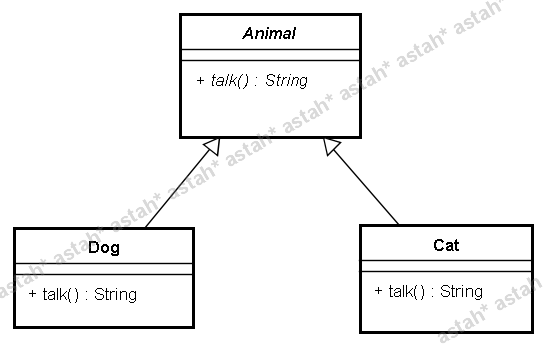 void invokeTalk(Animal animal) {
    String say= animal.talk();
    System.out.println(say);
}


….


Animal cat = new Cat();
Animal dog = new Dog();
invokeTalk(cat);
invokeTalk(dog);
Example: Comparable
class Student implements Comparable {
	private int score;
	String name;

	public Student(String name, int score) {
		this.name = name;
		this.score = score;
	}
	
	//-1代表less than, 0代表等於, 1代表greater than
	//實作了Comparable介面，就必須實作compareTo方法
	//代表這個物件具有可以"被比較大小"的性質
	public int compareTo(Object obj) {
		Student otherStu = (Student) obj;
		if(this.score > otherStu.score) {
1-48
Example: Comparable
return 1;
		}
		else if(this.score == otherStu.score) {
			return 0;
		}
		else return -1;
	}

	public String toString() {
		return name + ":" + score;
	}

}
1-49
TestCompareTo
import java.util.SortedSet;
import java.util.TreeSet;
class TestCompareTo {

	public static void main(String[] args) {
		Student stu1 = new Student("King",100);
		Student stu2 = new Student("Yoshi",80);
		Student stu3 = new Student("John",60);
		SortedSet set = new TreeSet();
		//依序加入三個人
		//set.first()會回傳最低分的人
		//一開始只有King一個人，當然最低
		set.add(stu1);
		System.out.println(set.first());
		//後來Yoshi加入，變成最低分
		set.add(stu2);
		System.out.println(set.first());
		//John進來後，變成最低分
		set.add(stu3);
		System.out.println(set.first());
	}
}
UML
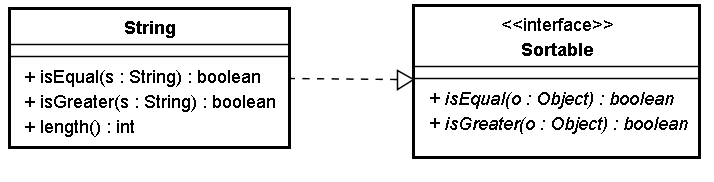 or
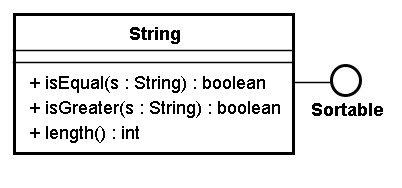 Interface or Abstract?
You tell me
Template Method Pattern
A template method defines the program skeleton of an algorithm
In  object-oriented programming, first a class is created that provides the basic steps of an algorithm design. 
Basic steps are still abstract methods!
Later on, subclasses change the abstract methods to implement real actions
AbstractClass
{abstract} method1
{abstract} method2
{abstract} method3
templateMethod
ConcreteClass
method1
method2
method3
abstract class Game {
/* A template method : */
    final void playOneGame(int playersCount) {
        this.playersCount = playersCount;
        initializeGame();
        int j = 0;
        while (!endOfGame()) {
            makePlay(j);
            j = (j + 1) % playersCount;
        }
        printWinner();
    }
    protected int playersCount;
    abstract void initializeGame();
    abstract void makePlay(int player);
    abstract boolean endOfGame();
    abstract void printWinner();
}
class Monopoly extends Game {
     /* Implementation of necessary concrete methods */
     void initializeGame() {
        // Initialize money
    }
 
    void makePlay(int player) {
        // Process one turn of player
    }
 
    boolean endOfGame() {
        // Return true of game is over according to Monopoly rules
    }
 
    void printWinner() {
        // Display who won
    }
 
    /* Specific declarations for the Monopoly game. */
  
}
class Chess extends Game {
    /* Implementation of necessary concrete methods */
    void initializeGame() {
        // Put the pieces on the board
    }
 
    void makePlay(int player) {
        // Process a turn for the player
    }
 
    boolean endOfGame() {
        // Return true if in Checkmate or Stalemate has been reached
    }
 
    void printWinner() {
        // Display the winning player
    }
    /* Specific declarations for the chess game. */
}
Reference
Object-Oriented Concepts
http://java.sun.com/docs/books/tutorial/java/concepts/index.html
http://java.sun.com/j2se/1.4.2/docs/api/java/lang/Object.html
http://en.wikipedia.org/wiki/Template_method_pattern
1-58